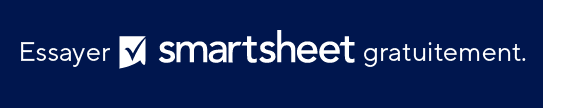 AUJOURD’HUI
JALON 1  • 00/00

Intitulé/Description
JALON 2  • 00/00

Intitulé/Description
JALON 3  • 00/00

Intitulé/Description
JALON 4  • 00/00

Intitulé/Description
JALON 5 • 00/00

Intitulé/Description
Tâche 1 : 00/00 • 0 JOUR
Tâche 2 : 00/00 • 0 JOUR
Tâche 3 : 00/00 • 0 JOUR
Tâche 4 : 00/00 • 0 JOUR
Tâche 5 : 00/00 • 0 JOUR
Tâche 6 : 00/00 • 0 JOUR
CALENDRIER DE PLANIFICATION D’ÉVÉNEMENTS